Opinion Software Media
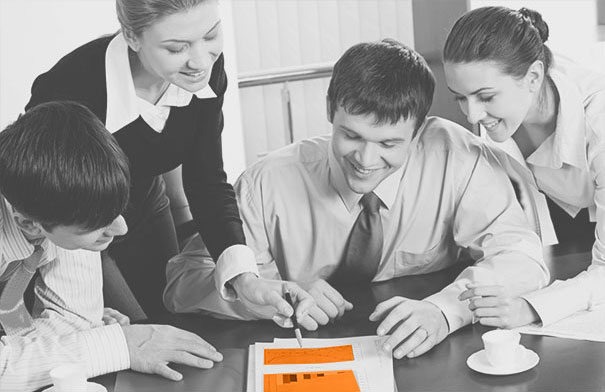 Данные работы Панели, Июнь 2016
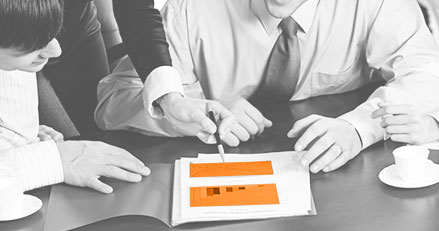 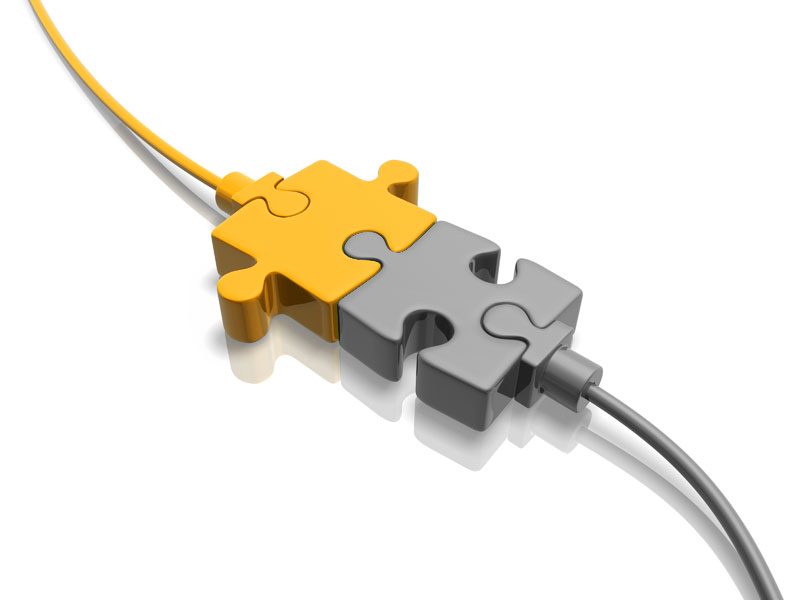 Данные Панели, 06/2016
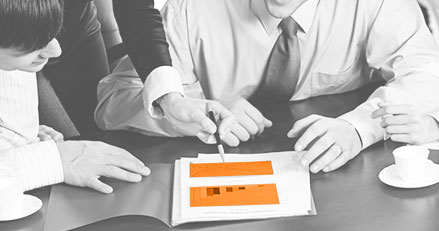 Методология исследования
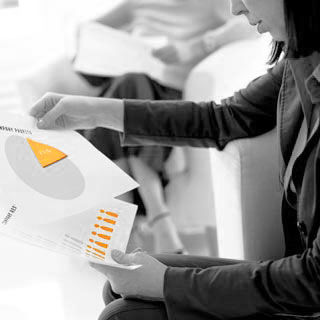 Исследование Opinion Software Media© проводится Factum Group Ukraine по заказу ИнАУ с 28.08.2010
Постоянно действующая репрезентативная Панель интернет пользователей, рекрутированная оффлайн. Июнь 2016: N = 5000.
Формат передачи данных: веб-интерфейс, включающий данные по сайтам с аудиторией не менее 50 панелистов.
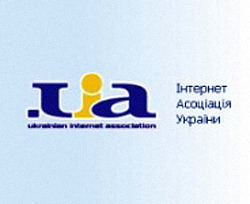 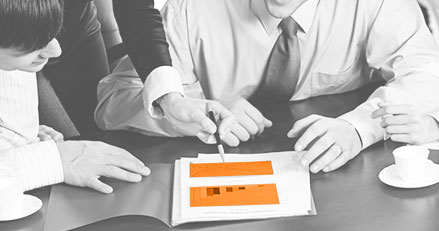 Топ 25 сайтов (ДОМЕНЫ): 
Ранжирование по среднедневной доле, 06/2016
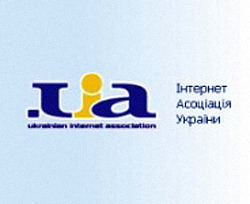 4
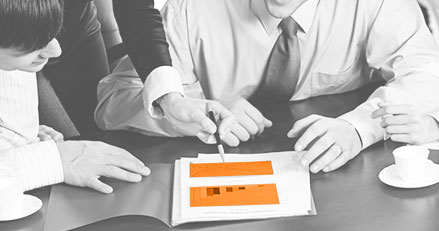 Топ 25 сайтов (ДОМЕНЫ): ранжирование по охвату, 06/2016
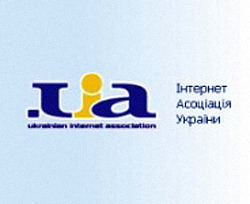 5
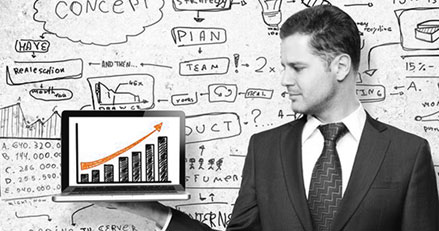 Динамика информационных сайтов и порталов по охвату 1+: 04/2016-06/2016
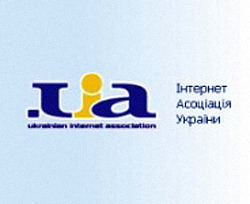 6
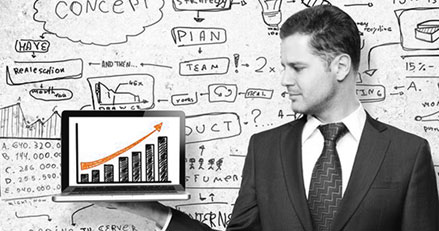 Динамика социальных сетей по охвату 1+: 04/2016-06/2016
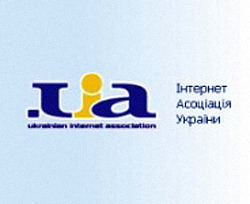 7
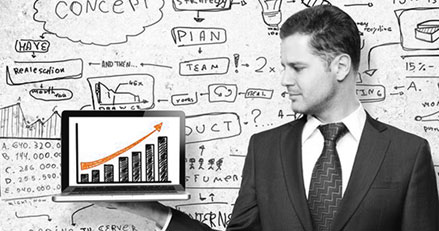 Динамика интернет-сервисов по охвату 1+: 04/2016-06/2016
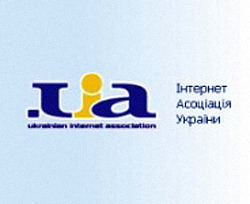 8
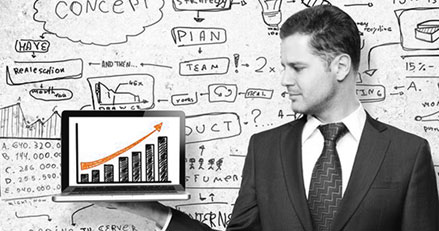 Динамика информационных сайтов и порталов по охвату 1+: 06/2015, 06/2016
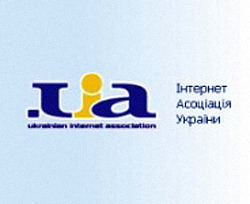 9
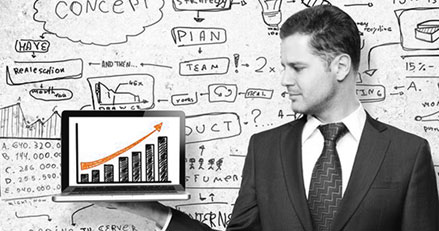 Динамика социальных сетей по охвату 1+: 06/2015, 06/2016
10
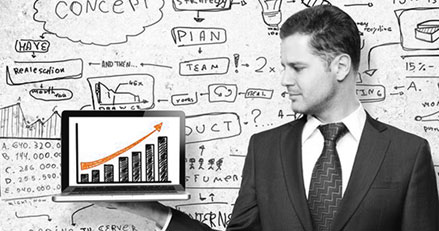 Динамика интернет-сервисов по охвату 1+: 06/2015, 06/2016
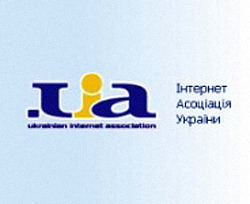 11
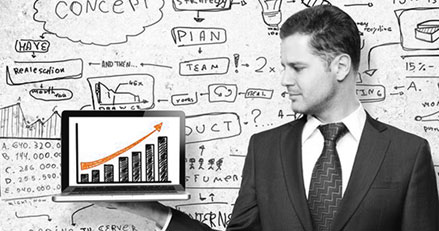 Динамика информационных сайтов и порталов по среднему охвату 1+: 04/2015-06/2015, 04/2016-06/2016
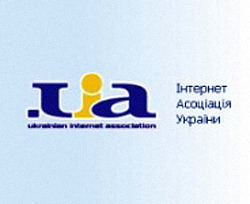 12
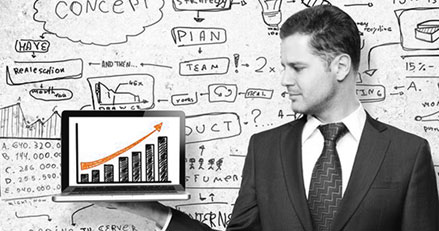 Динамика социальных сетей по среднему охвату 1+: 04/2015-06/2015, 04/2016-06/2016
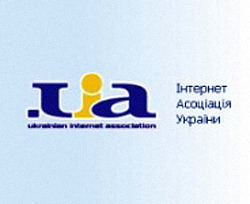 13
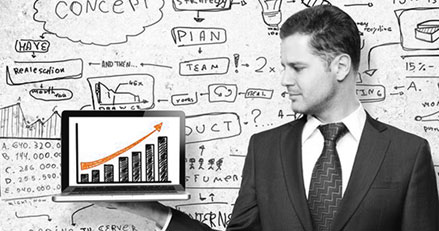 Динамика интернет-сервисов по среднему охвату 1+: 04/2015-06/2015, 04/2016-06/2016
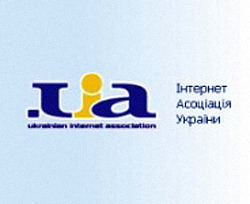 14
Ivan Dubinskiy
директор Factum Group Ukraine
+380 67 214-12-94
ivan.dubinskiy@factum-ua.com
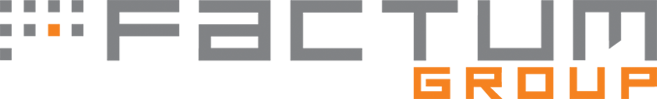 http://factum-ua.com
+380 44 569-72-06 / 07 / 08 / 09
ул. Щорса 32-Г, 01133, г. Киев, Украина